ПОСТАНОВЛЕНИЕ ПРАВИТЕЛЬСТВА РФот 22 июня 2019 г. N 797ОБ УТВЕРЖДЕНИИ ПРАВИЛЗАГОТОВКИ, ХРАНЕНИЯ, ТРАНСПОРТИРОВКИ И КЛИНИЧЕСКОГО ИСПОЛЬЗОВАНИЯ ДОНОРСКОЙ КРОВИ И ЕЕ КОМПОНЕНТОВИ О ПРИЗНАНИИ УТРАТИВШИМИ СИЛУ НЕКОТОРЫХ АКТОВ ПРАВИТЕЛЬСТВА  РФ
Вступили в силу
10 июля 2019
Утратилисилу
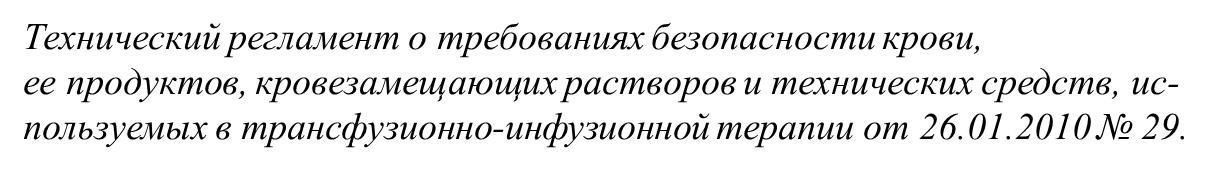 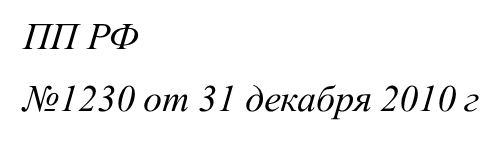 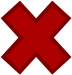 Отменен норматив хранить образец донорской крови 18 часов до исследования на инфекции
заготовка, хранение, транспортировка
   донорской крови и ее компонентов


 клиническое использование 
    донорской крови и ее компонентов
Область применения
обязательные требования безопасности 
   донорской крови и ее компонентов
Акцент
Приложение №1 к Правилам…
 29 видов компонентов крови…
Название компонентов должно строго соответствовать Приложению №1 
Используется понятие «единица компонента донорской крови» вместо «доза»
Номенклатура донорской крови и ее компонентов
проведение внутренних проверок (аудитов)
в целях оценки эффективности системы безопасности в субъектах обращения донорской крови и (или) ее компонентов осуществляется комиссией 
состав комиссии и график проведения внутренних проверок утверждаются актом субъекта обращения донорской крови и (или) ее компонентов.
II. Требования безопасности при заготовке, хранении,транспортировке и клиническом использовании донорской кровии ее компонентов
П. 37. Молекулярно-биологические исследования на маркеры вирусов иммунодефицита человека (ВИЧ-инфекции), гепатитов B и C проводятся для всех серонегативных образцов крови доноров. Допускается одновременное проведение молекулярно-биологических и иммунологических исследований образцов крови доноров.
III.Обязательные требования к заготовке донорской кровии (или) ее компонентов
П. 44. Криопреципитат и лиофилизированную плазму получают из карантинизированной или патогенредуцированной плазмы.
Сухая плазма
П. 48. Допускается проведение патогенредукции плазмы перед ее заморозкой с возможностью выдачи такой плазмы для клинического использования до окончания срока карантина.
Выдача СЗП без карантина
П.51. Карантинизация плазмы осуществляется при температуре ниже -25 градусов Цельсия в течение не менее 120 суток со дня заготовки.

П.52. При отсутствии в образце крови донора маркеров гемотрансмиссивных инфекций в период и по завершении карантинизации свежезамороженная плазма выпускается из карантина с указанием на этикетке срока карантинизации - 120 суток.
Уменьшение периода карантина
П. 56. При применении инактивации патогенных биологических агентов в концентратах тромбоцитов определение бактериальной контаминации не проводится.
Контроль качества
а) данных, внесенных в базу данных донорства крови и ее компонентов;
б) результатов исследований крови донора на наличие маркеров вируса иммунодефицита человека (ВИЧ-инфекции), гепатитов B, C и возбудителя сифилиса;
в) результатов определения групп крови по системе AB0, резус-принадлежности, антигенов эритроцитов C, c, E, e, K, проведения скрининга аллоиммунных антител;
г) биохимических показателей периферической крови;
д) результатов проверки внешнего вида донорской крови и (или) ее компонентов и отсутствия повреждения контейнера.
П. 57. Решения о пригодности для клинического использования и об изменении статуса донорской крови и (или) ее компонентов принимаются работниками, уполномоченными руководителем организации, осуществляющей заготовку донорской крови и ее компонентов, при соответствии заготовленных единицы донорской крови и единицы компонента донорской крови значениям показателей безопасности донорской крови и (или) ее компонентов, предусмотренным приложением N 1 к настоящим Правилам, и на основании:
П. 62. Процедуры, предусмотренные пунктами 57 - 60 настоящих Правил, выполняются совместно не менее чем двумя работниками организации, осуществляющей заготовку донорской крови и ее компонентов.
Донорская кровь и (или) ее компоненты, в отношении которых решения, предусмотренные пунктом 57 настоящих Правил, не приняты, изолируются от пригодных для использования донорской крови и (или) компонентов. В базе данных донорства крови и ее компонентов статус донорской крови и (или) ее компонентов "неисследованные" изменяется на статус "бракованные".
В отношении которых приняты – «пригодные для использования»
Статусы компонентов крови при производстве
наличие средств измерения температуры при хранении и транспортировке более 30 минут;
 регистрация продолжительности транспортировки из пункта выдачи в пункт назначения;
регистрация температурного режима в начале транспортировки и по прибытии в конечный пункт при транспортировке более 30 минут.
 регистрация контроля целостности контейнера донорской крови и (или) ее компонентов при транспортировке;
транспортировка донорской крови и (или) ее компонентов осуществляется работником, уполномоченным руководителем субъекта обращения донорской крови и (или) ее компонентов.
IV. Обязательные требования к хранению и транспортировкедонорской крови и (или) ее компонентов
а) идентификационный номер единицы компонента донорской крови;
б) статус донорской крови и (или) ее компонентов (наличие статуса "пригодный для использования");
в) внешний вид донорской крови и (или) ее компонентов (отсутствие сгустков и гемолиза в эритроцитсодержащих компонентах донорской крови, эффект "метели" в концентратах тромбоцитов, а также отсутствие осадка в размороженной плазме);
г) целостность контейнера единицы компонента донорской крови (отсутствие протекания);
д) условия хранения.
П.72. Сведения о результатах проверки, предусмотренной пунктом 71 настоящих Правил, вносятся в базу данных донорской крови и ее компонентов.
П.73. Не допускается передача донорской крови и (или) ее компонентов для клинического использования организациям, не имеющим лицензии на медицинскую деятельность с указанием трансфузиологии в качестве составляющей части лицензируемого вида деятельности.
П. 71. Перед транспортировкой донорской крови и (или) ее компонентов уполномоченными работниками организации, осуществляющей заготовку донорской крови и ее компонентов, проверяется:
П.75. Организация, осуществляющая клиническое использование донорской крови и ее компонентов, обязана сформировать запас донорской крови и (или) ее компонентов.
V. Обязательные требования к клиническому использованию донорской крови и (или) ее компонентов
Для предупреждения реакций и осложнений в связи с трансфузией в соответствии с клиническими рекомендациями (протоколами лечения) реципиентам проводят трансфузии лейкоредуцированных компонентов донорской крови, патогенредуцированных компонентов донорской крови, микрофильтрованных компонентов донорской крови, облученных эритроцитсодержащих компонентов донорской крови и концентратов тромбоцитов, отмытых эритроцитов, а также эритроцитной взвеси и концентратов тромбоцитов, заготовленных с замещением плазмы донора взвешивающими или добавочными растворами.
Приоритеты
П.90. При получении донорской крови и (или) ее компонентов работник, уполномоченный руководителем организации, осуществляющей клиническое использование донорской крови и ее компонентов, проверяет соблюдение условий транспортировки, предусмотренных приложением N 2 к настоящим Правилам, а также характеристики внешнего вида донорской крови и (или) ее компонентов (изменение цвета, наличие нерастворимых осадков, сгустков) и вносит сведения о результатах проверки в медицинскую документацию и базу данных донорской крови и ее компонентов.
База данных донорской крови и ее компонентов
П.93. Трансфузии донорской крови, эритроцитсодержащих компонентов донорской крови, плазмы и криопреципитата начинают непосредственно после подогревания контейнера не выше 37 градусов Цельсия с использованием медицинских изделий, обеспечивающих контроль температурного режима, и регистрацией температурного режима по каждой единице донорской крови и (или) ее компонентов в медицинской документации.
Подогреваниекомпонентов крови и регистрация
П. 96. Совместимость донора и взрослого реципиента по резус-принадлежности и антигенам эритроцитов C, c, E, e, K не учитывается при трансфузии концентратов тромбоцитов, полученных методом афереза, либо с использованием добавочного раствора или патогенредуцированного концентрата тромбоцитов.
П.95. При трансфузии СЗП и криопреципитата совместимость донора и взрослого реципиента по резус-принадлежности и антигенам эритроцитов C, c, E, e, K не учитывается
Клиническое использование
П.101. После трансфузии оформляется протокол трансфузии по форме, утверждаемой Министерством здравоохранения Российской Федерации, на бумажном носителе или в форме электронного документа, подписанного с использованием усиленной квалифицированной электронной подписи медицинского работника. Протокол трансфузии вносится в медицинскую документацию реципиента.
Протокол трансфузии
П. 102. В целях недопущения неоправданной браковки донорская кровь и (или) ее компоненты, полученные для клинического использования, но не использованные, могут быть возвращены в организацию, осуществляющую заготовку донорской крови и ее компонентов, для повторной выдачи только в том случае, если процедура возврата определена договором между организацией, осуществляющей заготовку донорской крови и ее компонентов, и организацией, осуществляющей клиническое использование донорской крови и ее компонентов, и по каждой возвращенной единице донорской крови и (или) ее компонентов имеется документальное подтверждение соответствия условий ее хранения и транспортировки условиям, предусмотренным приложением N 2 к настоящим Правилам.
Оптимизация использования компонентов крови
Благодарю за внимание!
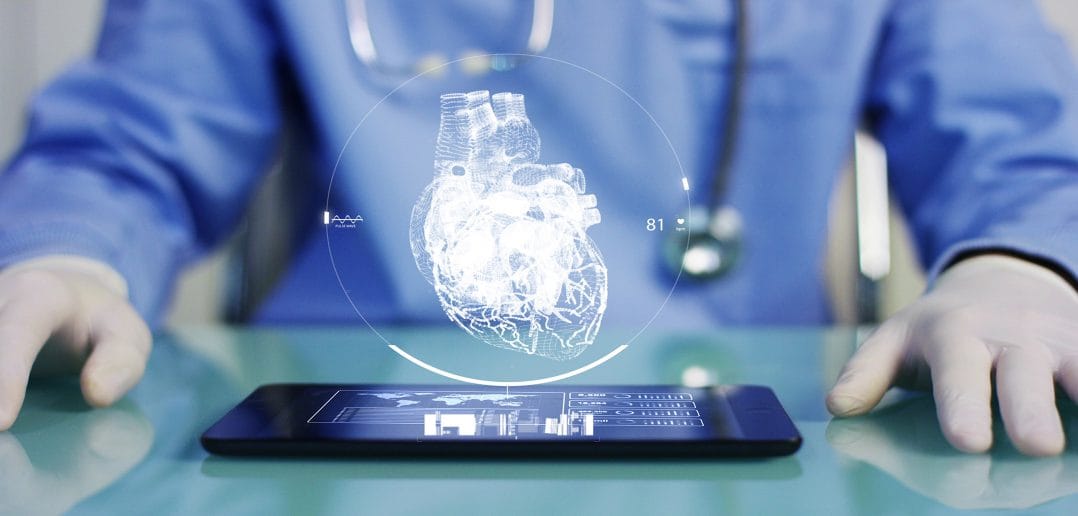 Кто много знает, тот много и умеет